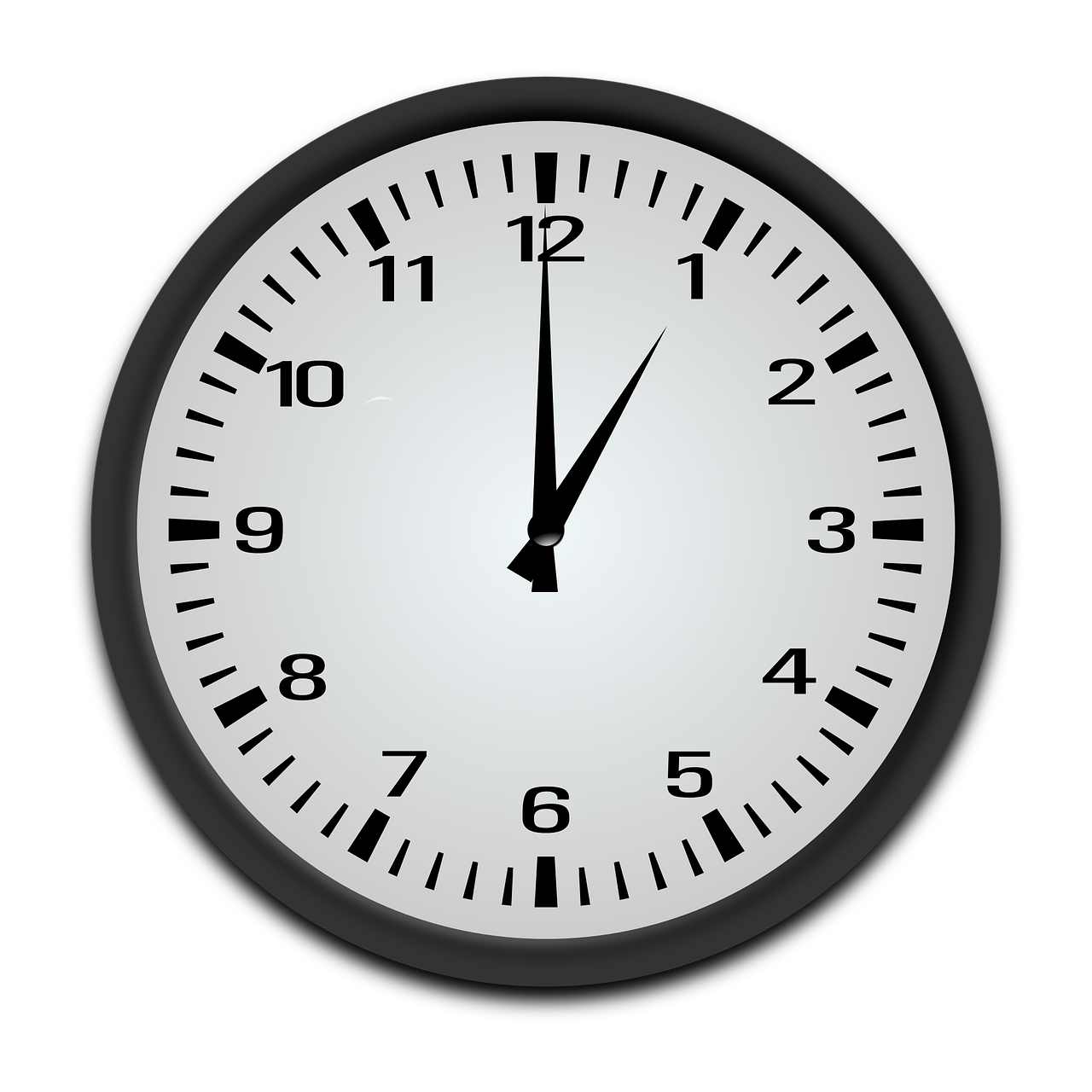 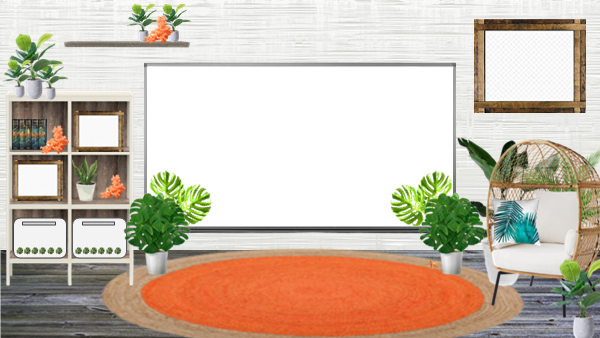 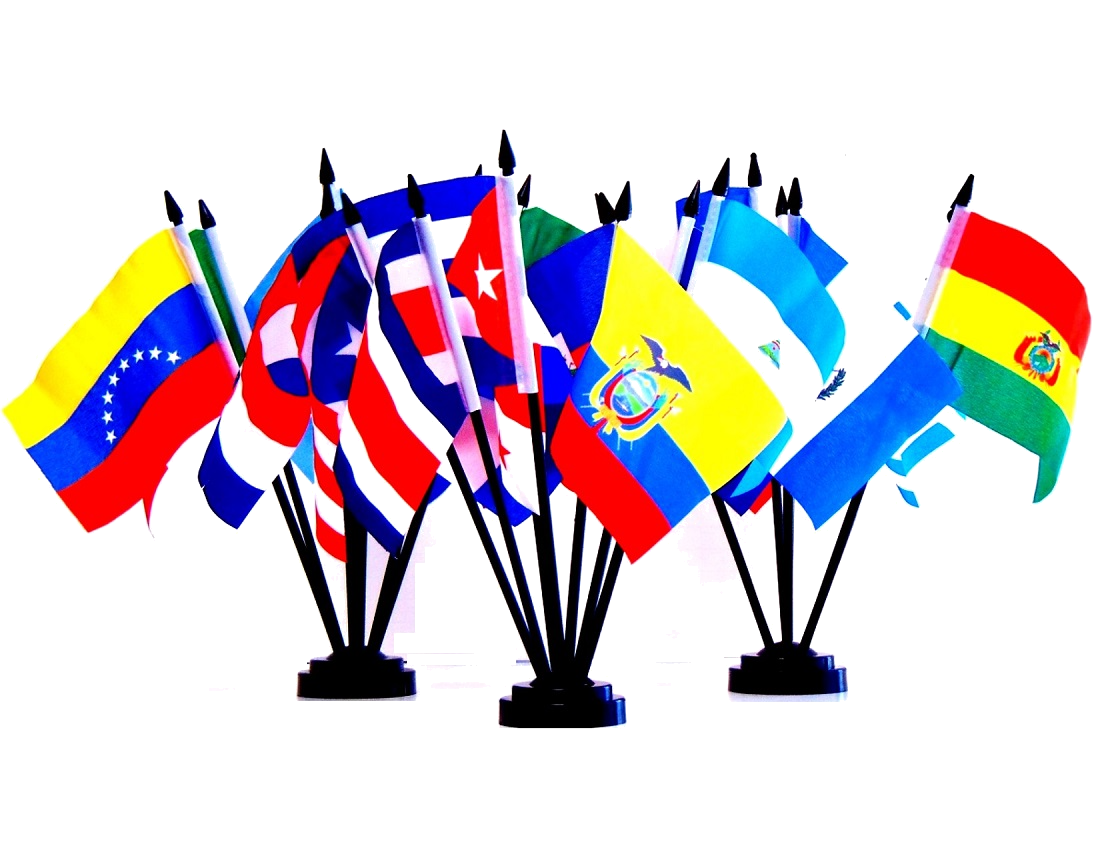 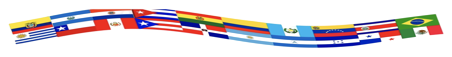 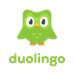 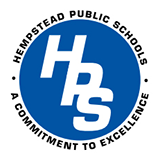 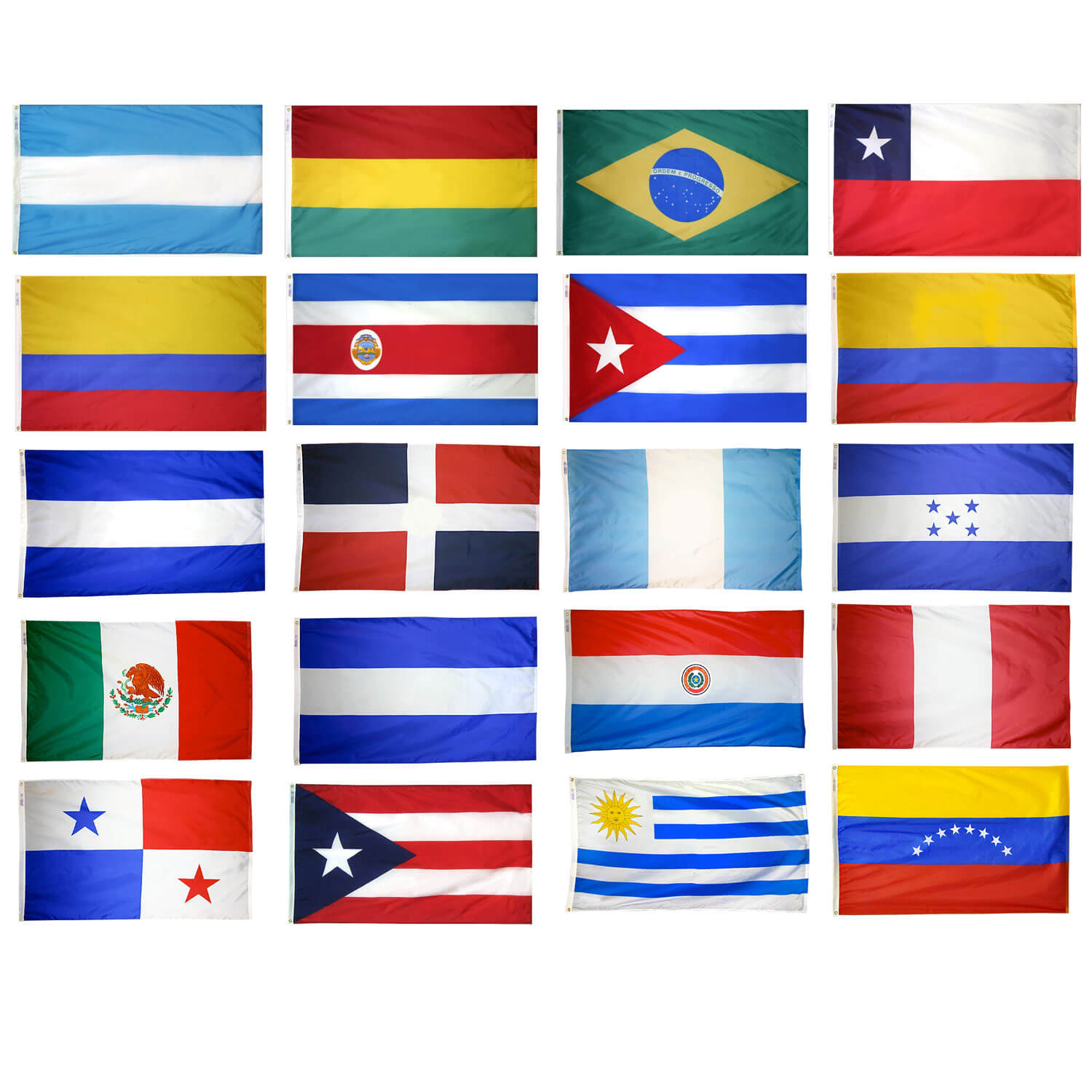 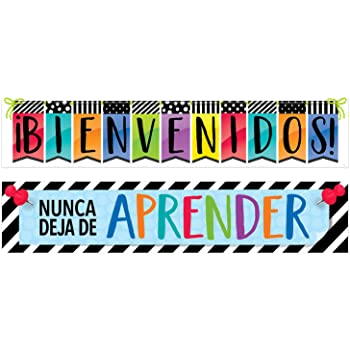 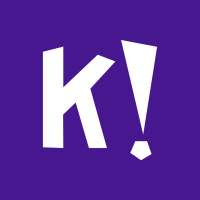 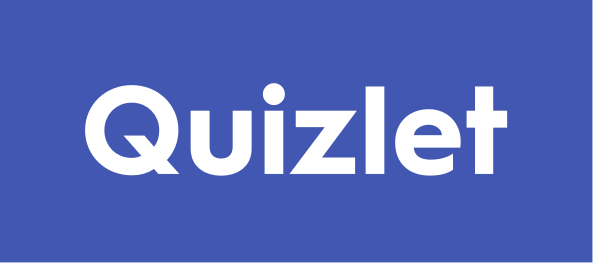 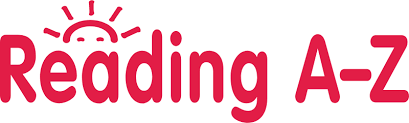 ¡Bienvenidos a la clase de español con la Sra. Guevara!

Encuentra nuestro trabajo:
Nos reunimos en:
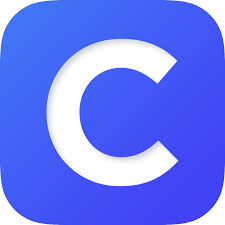 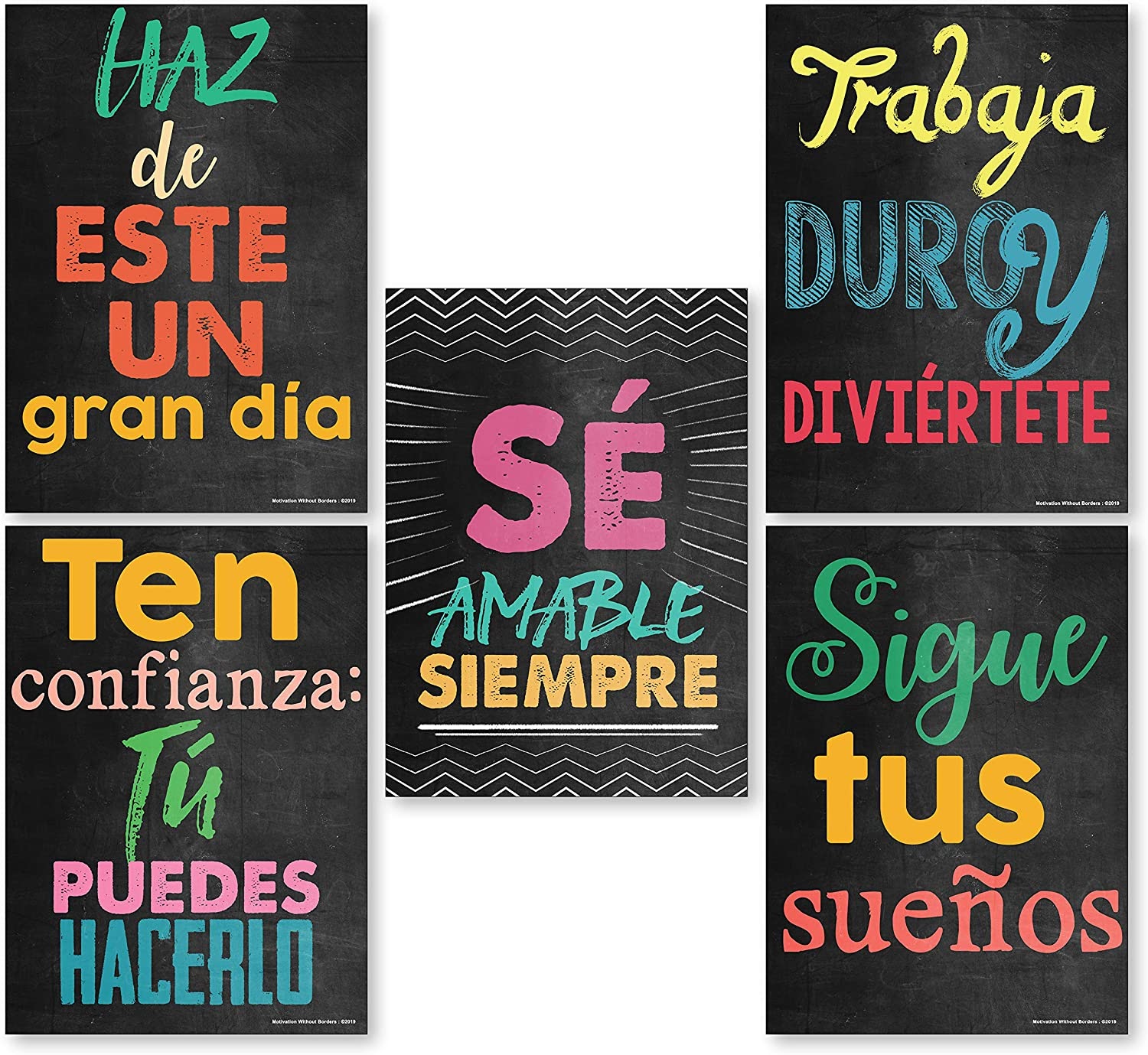 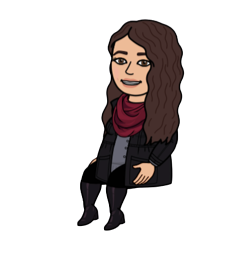 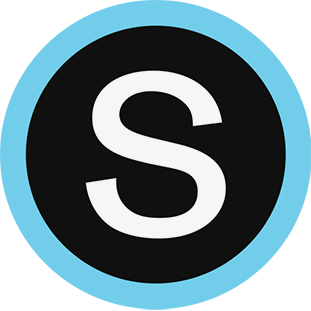 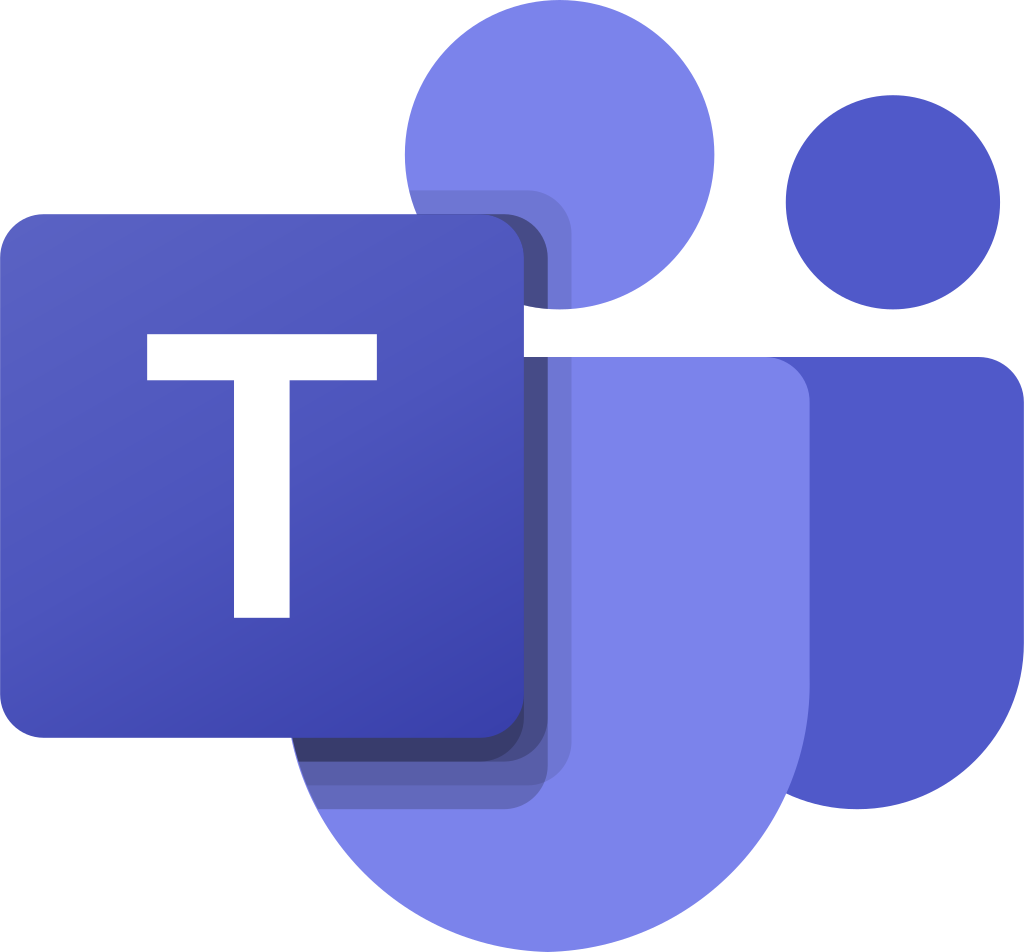 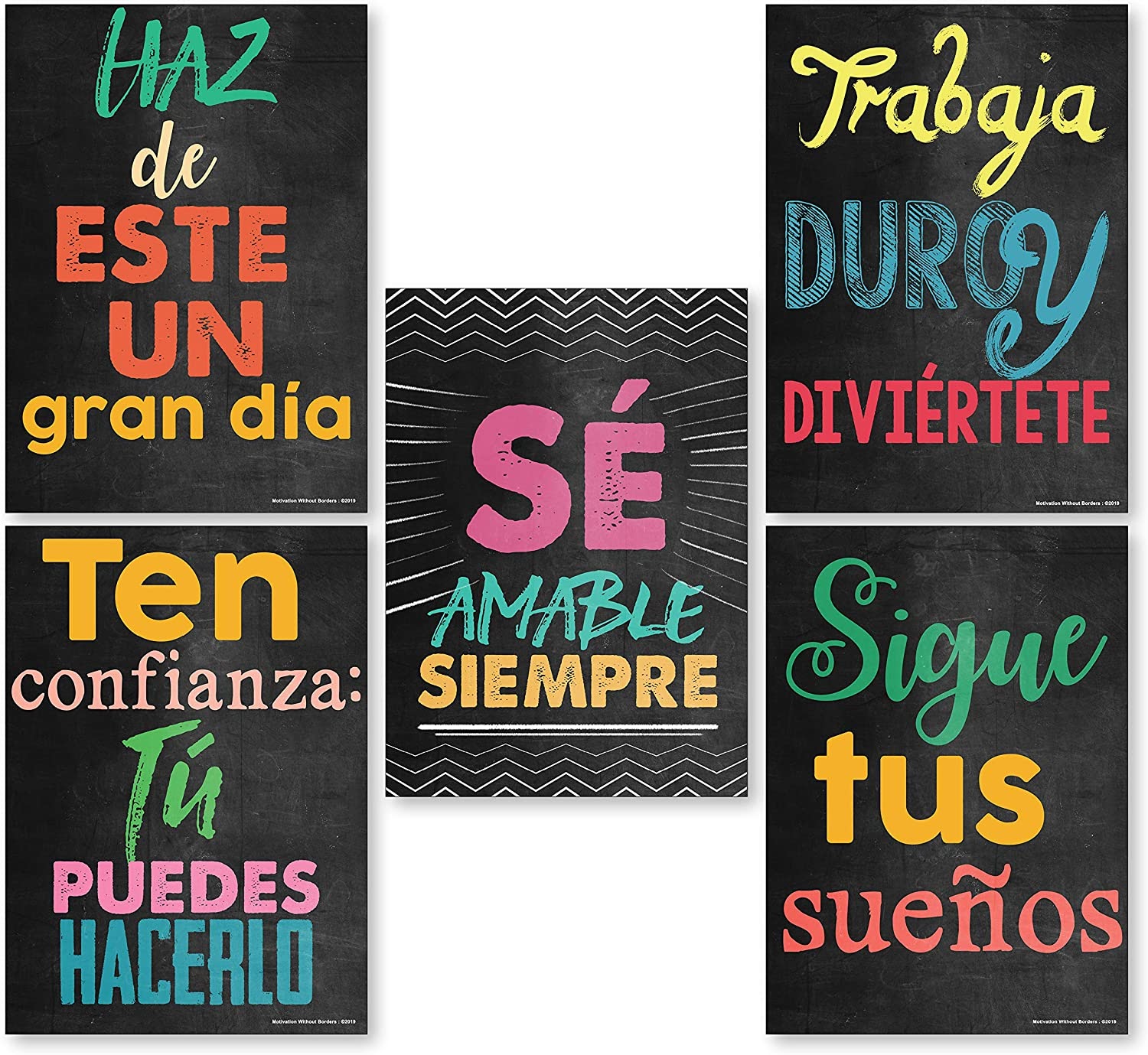 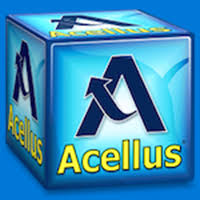 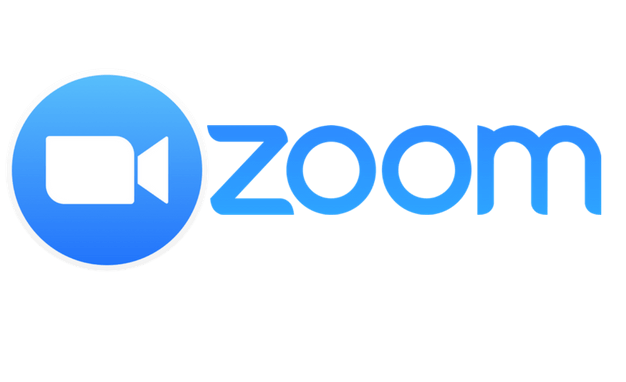 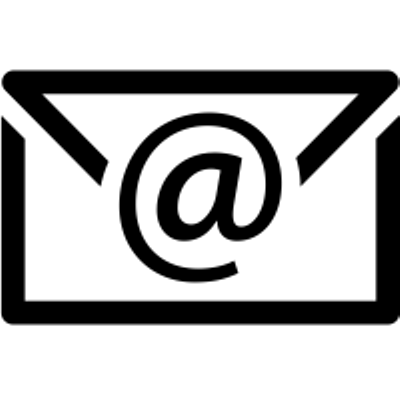 kguevara@hempsteadschools.org
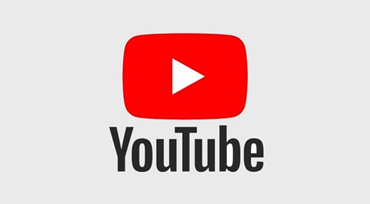 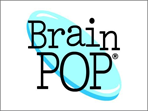